Dimanche 31 Decembre 2023
Fete de la sainte famille de jesus, marie et joseph
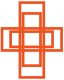 Paroisse St Michel
2
Entrée: Dieu nous accueille en sa maison (1/4):
Dieu nous accueille en sa maison
Dieu nous invite à son festin : 
Jour d’allégresse et jour de joie ! 
Alléluia ! 

1- Ô quelle joie quand on m’a dit :
« Approchons-nous de sa maison
Dans la cité du Dieu vivant ! »
3
Entrée: Dieu nous accueille en sa maison (2/4):
Dieu nous accueille en sa maison
Dieu nous invite à son festin : 
Jour d’allégresse et jour de joie ! 
Alléluia ! 

2- Jérusalem, réjouis-toi
Car le Seigneur est avec toi : 
pour ton bonheur il t’a choisie.
4
Entrée: Dieu nous accueille en sa maison (3/4):
Dieu nous accueille en sa maison
Dieu nous invite à son festin : 
Jour d’allégresse et jour de joie ! 
Alléluia ! 

3- Criez de joie pour notre Dieu
Chantez pour lui, car il est bon
car éternel est son amour.
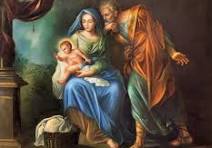 Kyrié: Messe de Saint Jean
Kyrie eleison eleison
Kyrie eleison Kyrie eleison

Christe eleison eleison
Christe eleison Christe eleison

Kyrie eleison eleison
Kyrie eleison Kyrie eleison
Gloria: Gloire a Dieu dans le ciel (1/3)
Gloire à Dieu dans le ciel
Grande paix sur la Terre
Gloire à Dieu dans le ciel
Grande paix sur la Terre

Nous te louons, nous te bénissons
Nous t'adorons
Nous te glorifions, nous te rendons grâce
Pour ton immense gloire
Gloria: Gloire a Dieu dans le ciel (2/3)
Gloire à Dieu dans le ciel
Grande paix sur la Terre
Gloire à Dieu dans le ciel
Grande paix sur la Terre

Seigneur Dieu, le roi du ciel
Le père tout puissant
Seigneur Dieu, agneau de Dieu
Le fils du père
Gloria: Gloire a Dieu dans le ciel (2/3)
Gloire à Dieu dans le ciel
Grande paix sur la Terre
Gloire à Dieu dans le ciel
Grande paix sur la Terre

Le seul saint, le seul seigneur
Le seul très-haut
Jésus-Christ, avec l'esprit
Dans la gloire du père
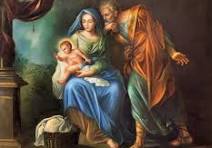 LITURGIE DE LA PAROLE
PREMIÈRE LECTURE
«Ton héritier sera quelqu’un de ton sang » (Gn 15, 1-6 ; 21, 1-3)
PSAUME
(104 (105), 1-2, 3-4, 5-6, 8-9)
R/ Le Seigneur, c’est lui notre Dieu ;il s’est toujours souvenu de son alliance.  (104, 7a.8a)
DEUXIÈME LECTURE
«La foi d’Abraham, de Sara et d’Isaac (He 11, 8.11-12.17-19)
Alléluia. Alléluia.À bien des reprises, Dieu, dans le passé,a parlé à nos pères par les prophètes ;à la fin, en ces jours où nous sommes,il nous a parlé par son Fils.Alléluia. (cf. He 1, 1-2)
ÉVANGILE
« L’enfant grandissait et se fortifiait, rempli de sagesse » (Lc 2, 22.39-40)
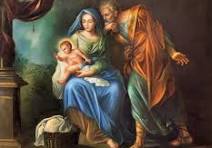 Credo : 
Je crois en Dieu, le Père tout-puissant, créateur du ciel et de la terre ; et en Jésus-Christ, son Fils unique, notre Seigneur, qui a été conçu du Saint-Esprit, est né de la Vierge Marie, a souffert sous Ponce Pilate, a été crucifié, est mort et a été enseveli, est descendu aux enfers, le troisième jour est ressuscité des morts, est monté aux cieux, est assis à la droite de Dieu le Père tout-puissant, d’où il viendra juger les vivants et les morts.
Je crois en l’Esprit-Saint, à la sainte Église catholique, à la communion des saints, à la rémission des péchés, à la résurrection de la chair, à la vie éternelle. Amen.
Prière universelle :
Entends nos prières, entends nos voix, Entends nos prières, monter vers toi
Offertoire: Regardez L’humilité de Dieu (1/2)
1. Admirable grandeur
Étonnante bonté
Du maître de l'univers
Qui s'humilie pour nous
Au point de se cacher
Dans une petite hostie de pain

Regardez l'humilité de Dieu
Regardez l'humilité de Dieu
Regardez l'humilité de Dieu
Et faites-lui hommage de vos cœurs
Offertoire: Regardez L’humilité de Dieu (2/2)
1. Faites-vous tout petits
Vous aussi devant Dieu
Pour être élevés par lui
Ne gardez rien pour vous
Offrez-vous tout entier
À ce Dieu qui se donne à vous

Regardez l'humilité de Dieu
Regardez l'humilité de Dieu
Regardez l'humilité de Dieu
Et faites-lui hommage de vos cœurs
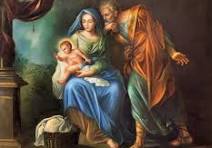 Sanctus (messe du Peuple de Dieu)
Saint, Saint, Saint  le Seigneur, Dieu de l’univers !

Le ciel et la terre sont remplis de ta Gloire.
Hosanna, hosanna au plus haut des cieux ! 

Béni soit celui qui vient au nom du Seigneur
Hosanna, hosanna au plus haut des cieux !
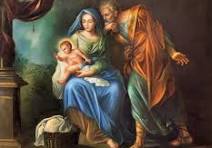 Notre Père qui es aux cieux, 
que ton Nom soit sanctifié, que ton règne vienne;
Que ta volonté soit faite, sur la terre comme au ciel. Donne-nous aujourd’hui notre pain de ce jour,Pardonne-nous nos offenses, comme nous pardonnons aussi à ceux qui nous ont offensés. 
Ne nous laisse pas entrer en tentation,Mais délivre-nous du mal.
Car c’est a Toi, qu’appartiennent le règne la puissance et la gloire, pour les siècles des siècles, 
Amen.
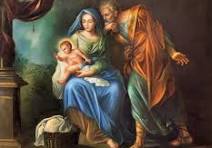 Agneau de Dieu:
Agneau de Dieu, qui prends nos péchés (2x) Tu donnes joie au monde (joie)
(Tu donnes joie au monde).

Agneau de Dieu, qui prends nos péchés (2x) Tu donnes vie au monde (vie)
(Tu donnes vie au monde).

Agneau de Dieu, qui prends nos péchés (2x) Tu donnes paix au monde (paix)
(Tu donnes paix au monde).
Nous souhaitons vous rappeler que seules les personnes ayant fait leur première communion sont autorisées à communier. Dans le cas contraire, vous êtes invités à vous présenter les bras croisés sur le torse pour recevoir une bénédiction.
 
友情提示：只有己经初领圣体的基督徒教友才可以领受圣体。如果您这没有初领圣体，您可以双手交叉成 X 形，置于胸前，前往接受祝福。
 
Please be reminded that only baptized christians who have received First Holy Communion may receive Holy Communion. If you have not received First Holy Communion, you may approach the alter with your hands folded across the chest in an X in order to receive a blessing.
Communion : Douce Nuit (1/5)
1. Douce nuit, sainte nuit !
Dans les cieux ! L'astre luit.
Le mystère annoncé s'accomplit
Cet enfant sur la paille endormi,
C'est l'amour infini !
Communion : Douce Nuit (2/5)
2. Saint enfant, doux agneau !
Qu'il est grand ! Qu'il est beau !
Entendez résonner les pipeaux
Des bergers conduisant leurs troupeaux
Vers son humble berceau !
Communion : Douce Nuit (3/5)
3. C'est vers nous qu'il accourt,
En un don sans retour !
De ce monde ignorant de l'amour,
Où commence aujourd'hui son séjour,
Qu'il soit Roi pour toujours !
Communion : Douce Nuit (4/5)
4. Quel accueil pour un Roi !
Point d'abri, point de toit !
Dans sa crèche il grelotte de froid
Ô pécheur, sans attendre la croix,
Jésus souffre pour toi !
Communion : Douce Nuit (5/5)
5. Paix à tous ! Gloire au ciel !
Gloire au sein maternel,
Qui pour nous, en ce jour de Noël,
Enfanta le Sauveur éternel, 
qu'attendait Israël !
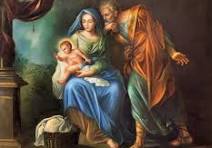 30
Entrée: Que vive mon âme à te louer (1/2)
Que vive mon âme à te louer !
Tu as posé une lampe
Une lumière sur ma route
Ta parole, Seigneur, ta parole Seigneur ! 

1- Heureux ceux qui marchent dans tes voies, Seigneur ! 
De tout mon cœur je veux garder ta parole !
Ne me délaisse pas, Dieu de ma joie !
31
Entrée: Que vive mon âme à te louer (2/2)
Que vive mon âme à te louer !
Tu as posé une lampe
Une lumière sur ma route
Ta parole, Seigneur, ta parole Seigneur ! 

2- Heureux ceux qui veulent faire ta volonté
Je cours sans peur sur la voie de tes préceptes 
Et mes lèvres publient ta vérité.
Bon dimanche à tous !
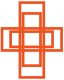 Paroisse St Michel